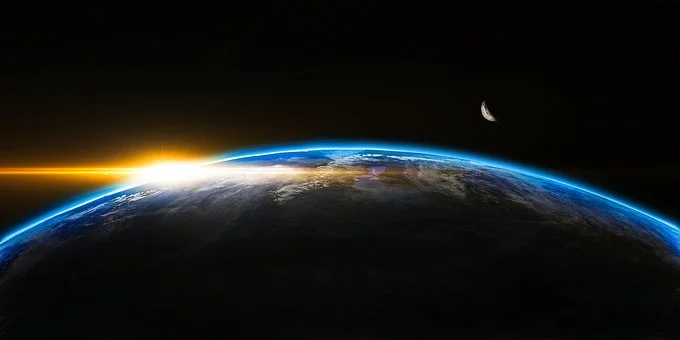 An Active Hope
Philippians 3:12 - 4:1
The Pillars of Hope
Humility (Philippians 3:12-13a)
Paul had done a lot. (Philippians 3:4-6;  2 Corinthians 11:22-28)
Paul was not yet complete!
Focus (Philippians 3:13b-16)
An Active Hope
Philippians 3:12 – 4:1
The Pattern of Hope
The Right Pattern: Philippians 3:17
The Wrong Pattern: Philippians 3:18-19
Following the Right Pattern Creates…
The Right Community (Philippians 3:20)
The Right Identity (Philippians 3:21)
An Active Hope
Philippians 3:12 – 4:1
The Perseverance of Hope
In Christ, we are God’s crowning achievement.
1 Thessalonians 2:19-20
Romans 8:28-29; Revelation 21:10-11
When we stand firm…
1 Corinthians 16:13
Galatians 5:1
Ephesians 6:11
An Active Hope
Philippians 3:12 – 4:1